Update on the Integration of Scratch Programming as a Tool for Assessment in K-12 Curriculum
SCRATCH AT MIT 2012
Presenter
Leslie Daniels
ELEMENTS OF 2010 PRESENTATION
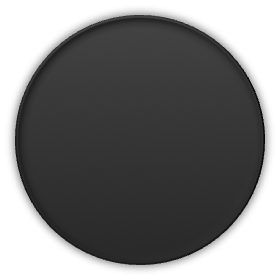 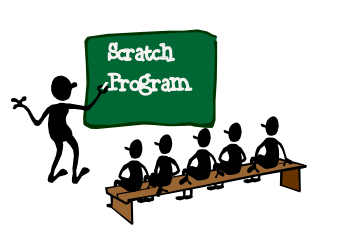 [Speaker Notes: Needs Analysis
Declining career interest in computer science (CS)
Tech industry is a bright spot in a dim economy – CS is a neglected topic in K-12 curriculum
Underrepresentation of minorities and women in the field – ethical issues
Declining creativity…]
ELEMENTS OF 2010 PRESENTATION
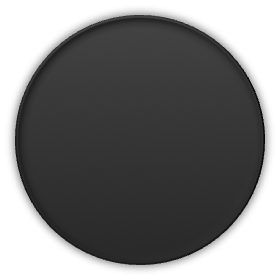 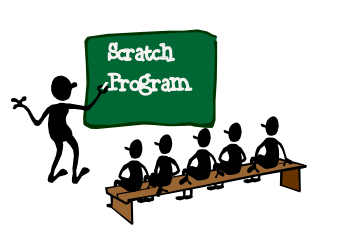 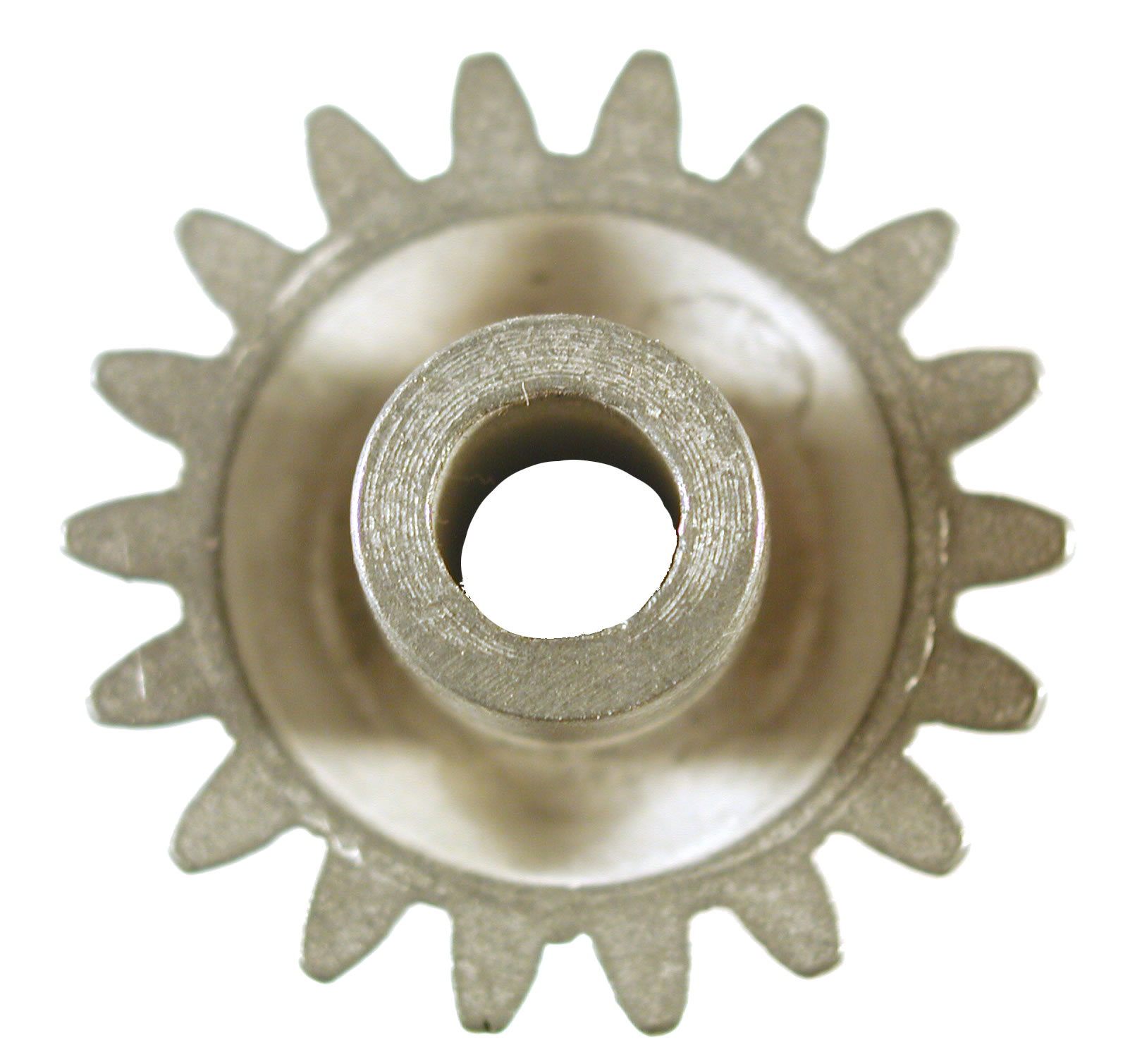 [Speaker Notes: Design and Development
Graduate course - teaching science and math in an urban setting
Action research projects with focus on technology infusion using Scratch programming
Support with videos and hands on activities]
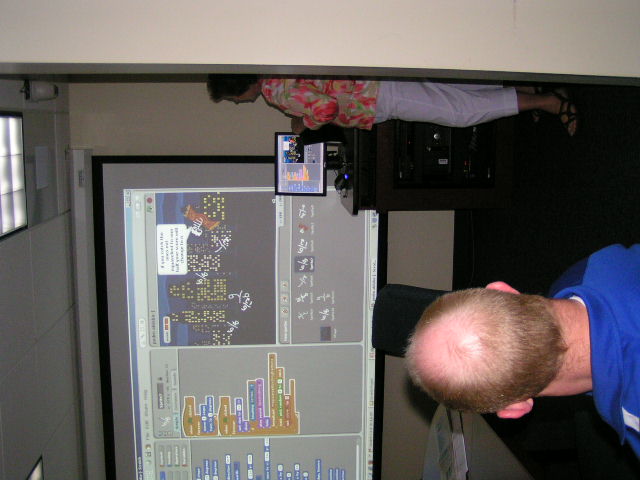 ELEMENTS OF 2010 PRESENTATION
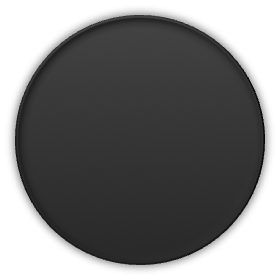 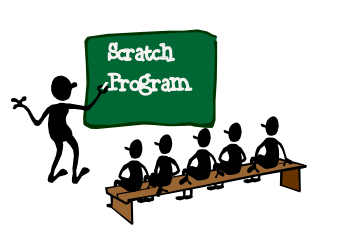 [Speaker Notes: Evaluation
Teacher buy-in mixed –  time, schedule and lack of confidence limiters
Teacher transformation – witnessed student learning within Scratch environment – all levels
Most teachers planned to integrate Scratch into their curriculum in future]
Scratch Programming Integration  Eighth Grade Physical Science Curriculum
Then came my turn….
First project: Newton’s Laws of Motion
 Poster to multimedia animation
Scratch cards focusing on animation
Driver/Navigator technique
Collaborative project
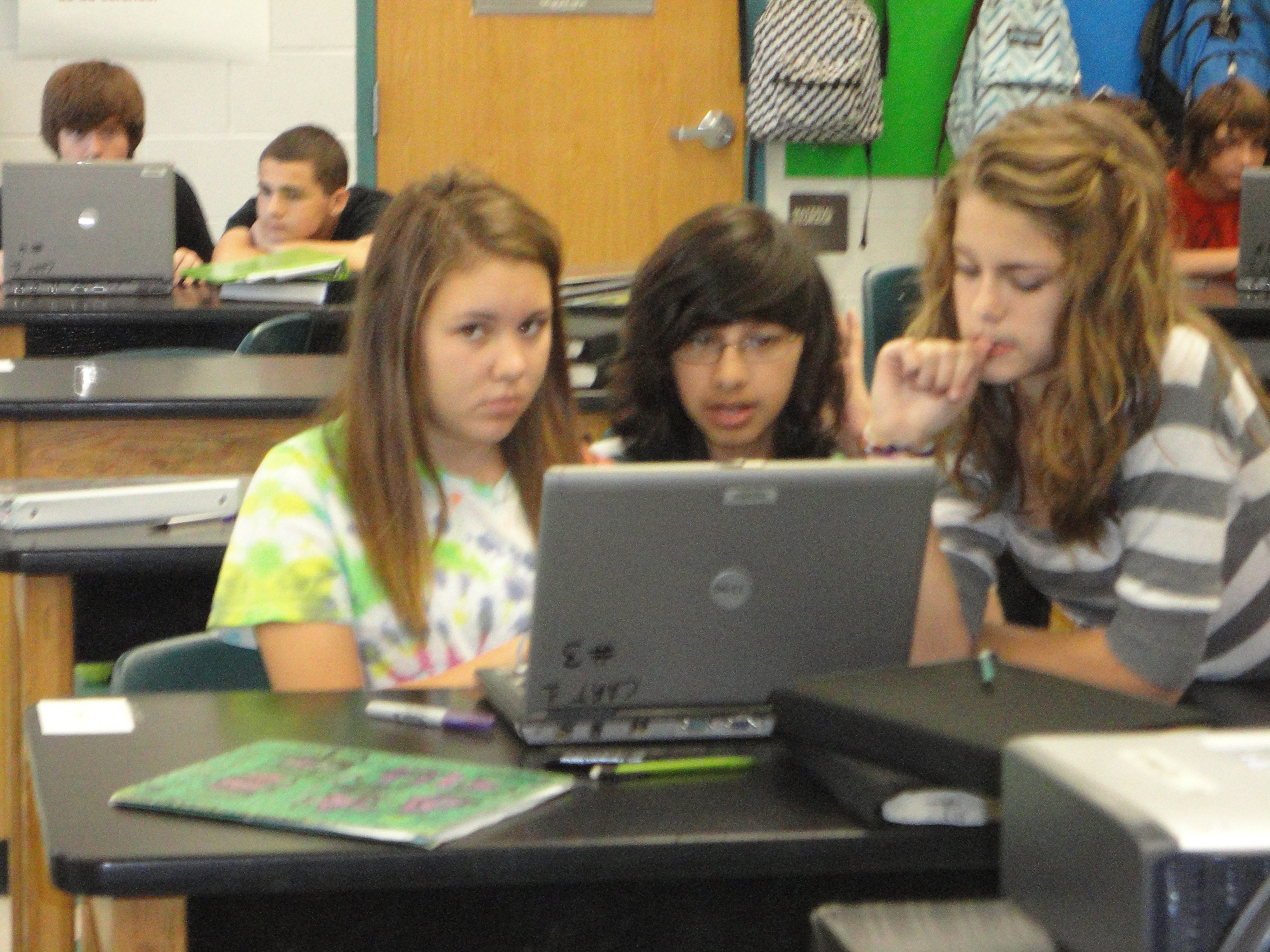 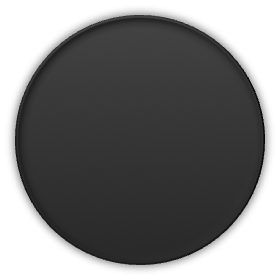 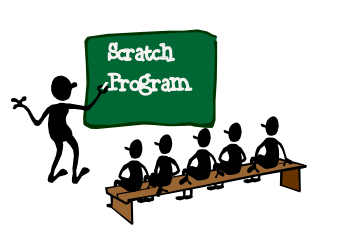 [Speaker Notes: First Project:
	Newton’s Laws of Motion]
Scratch Programming Integration  Eighth Grade Physical Science Curriculum
Second Project: Romance of the Atoms
NSTA Science Scope article – chemical bonding
Individual project
High level of learning evident
Class projects
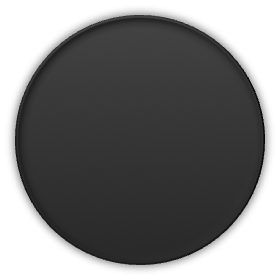 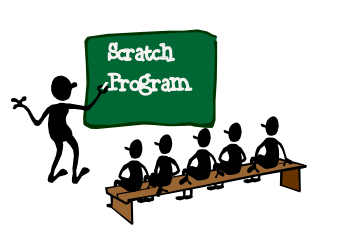 Work as a Master Digital Educator
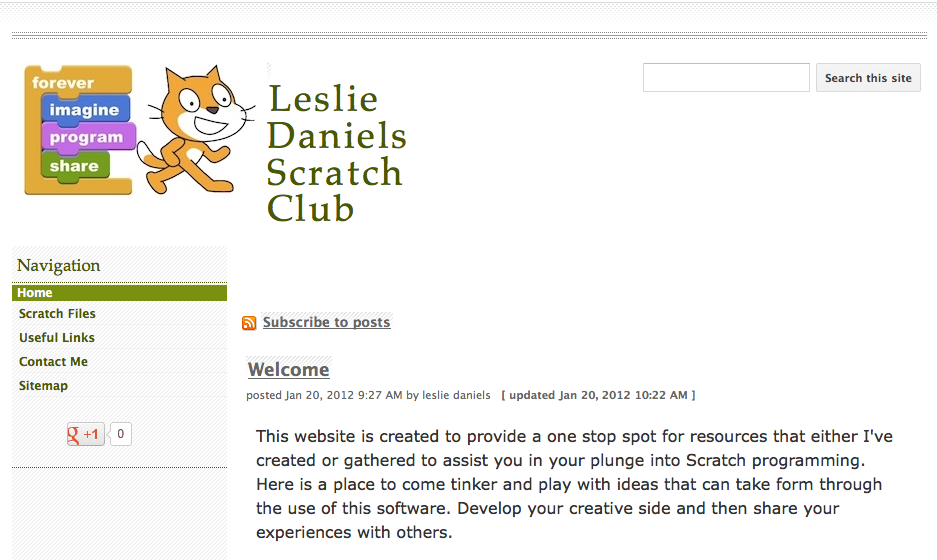 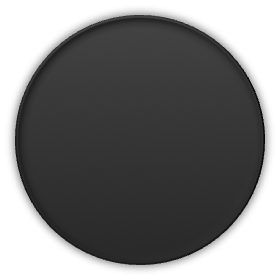 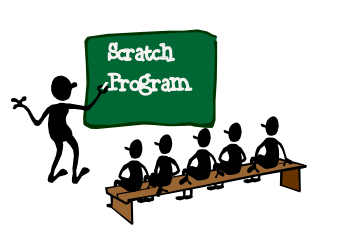 Recipient of Paul Hagerty Technology Teacher of the Year
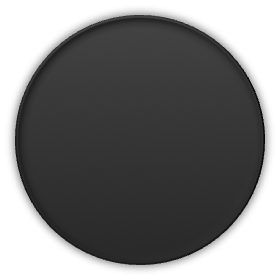 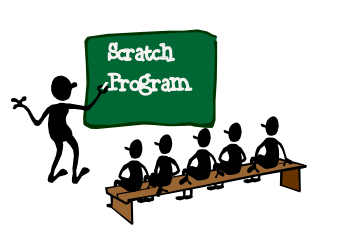 Arising Challenges
What a difference a year can make…
86% of Florida schools did not make AYP based on test results for 2010
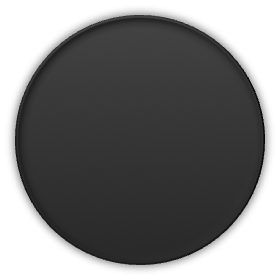 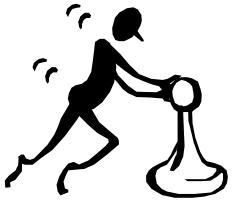 Arising Challenges
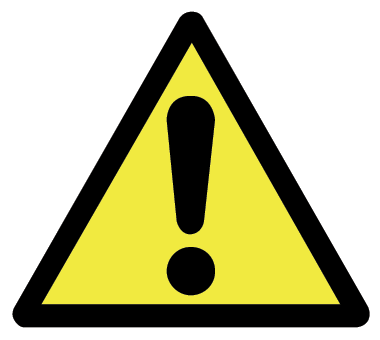 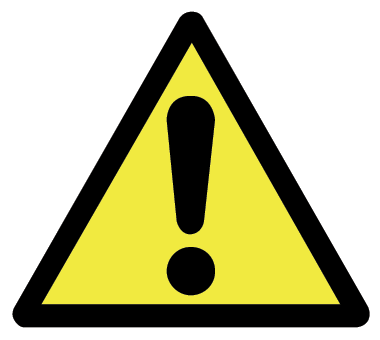 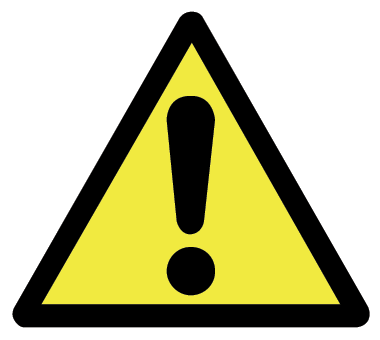 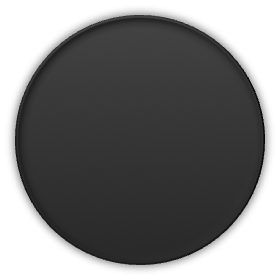 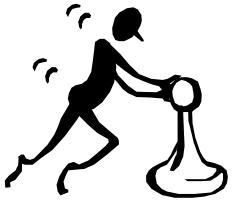 Solutions
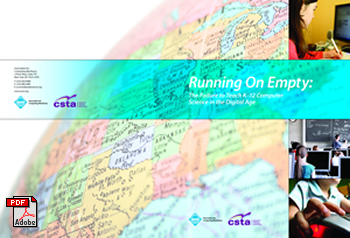 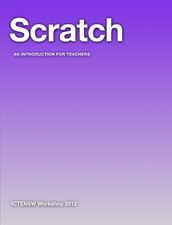 S
.
1
6
1
4
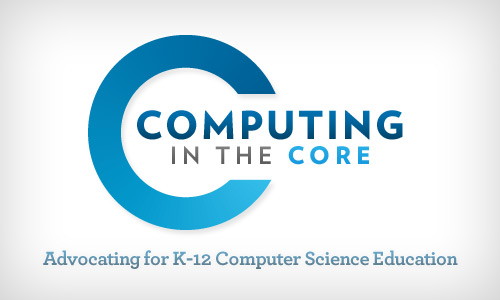 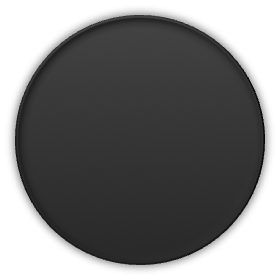 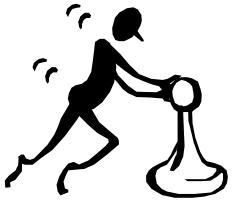 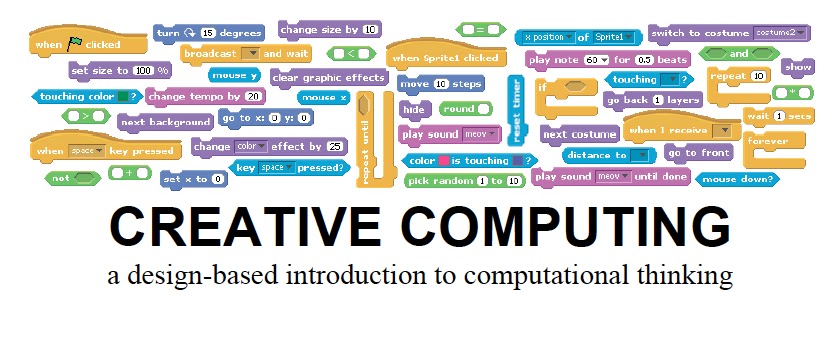 Solutions
How to convince the stakeholders ???
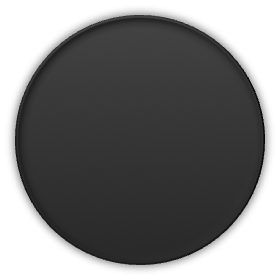 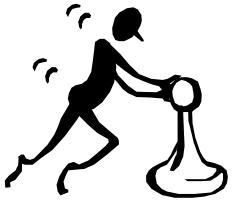